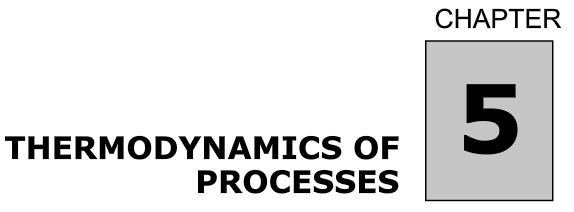 Carnot Cycle
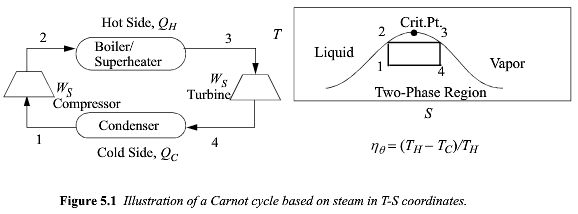 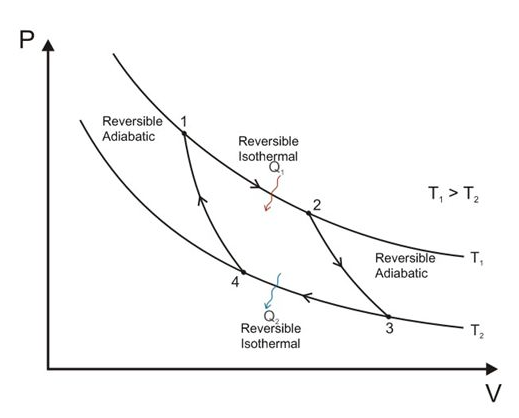 Area inside of TS curve is QH
Area inside of PV curve is WS
Efficiency is the ratio of these two
Carnot Cycle
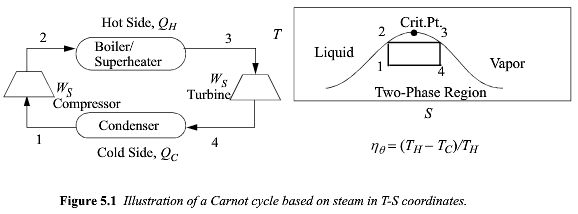 1)  Tc = 374°C  Tcoal = 1800°C
	Operation with superheated steam has a lower DT
2)  Wet steam kills turbine blades
3)  Complex to compress mixed V/L stream
Carnot Cycle
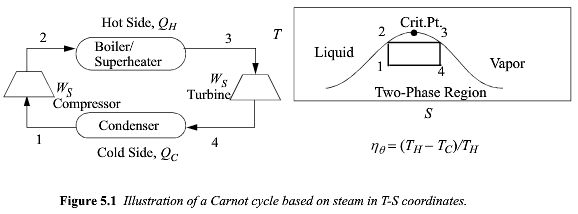 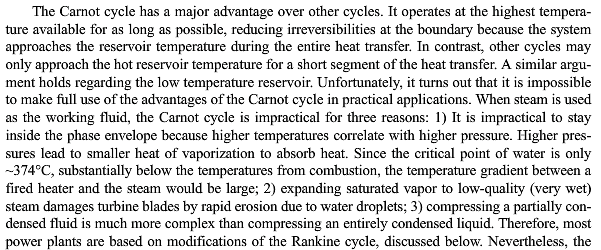 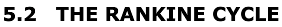 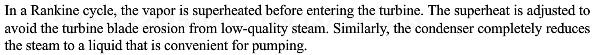 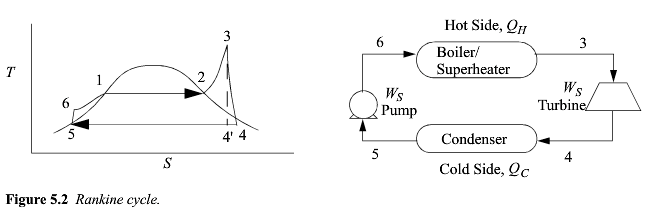 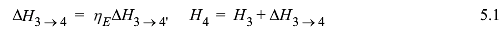 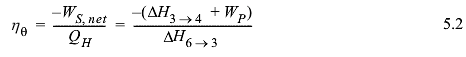 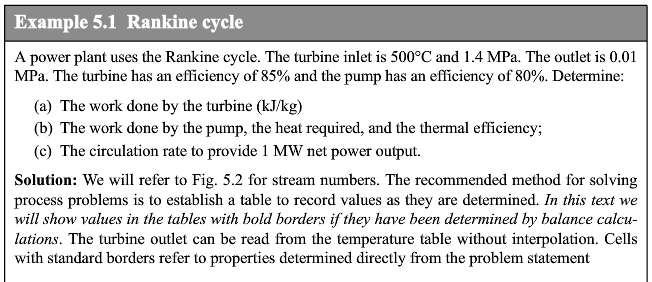 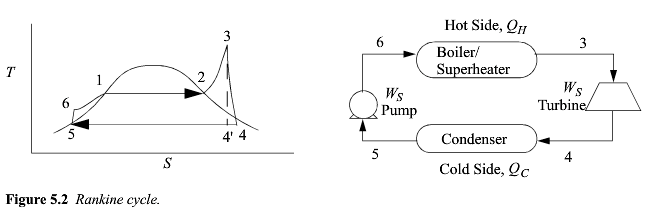 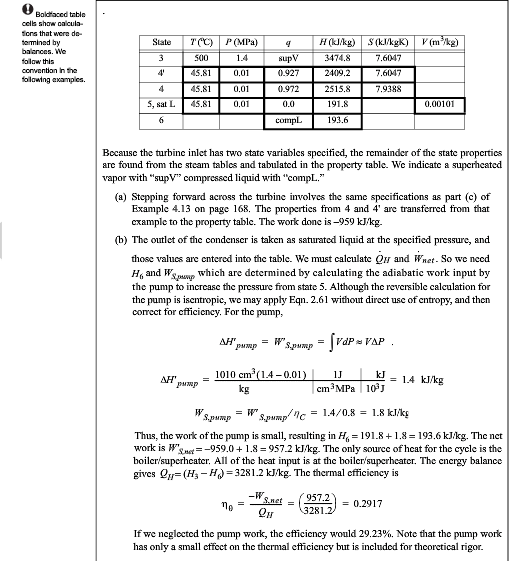 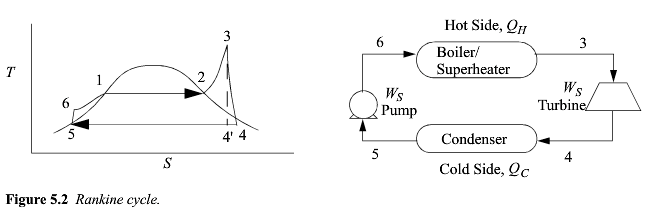 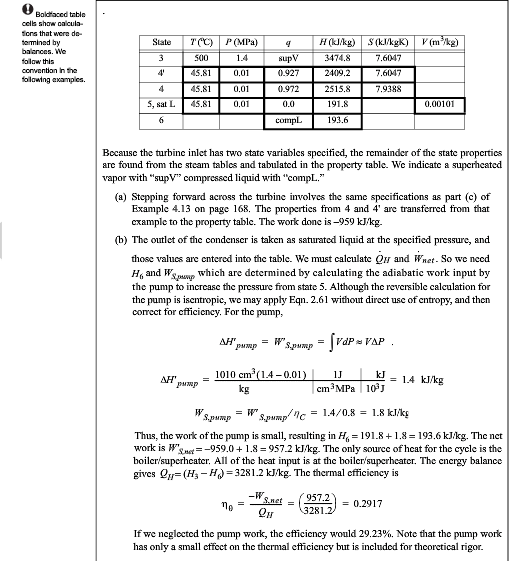 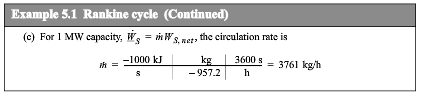 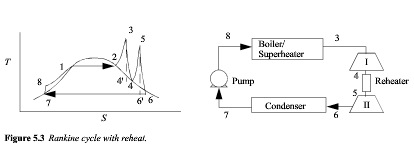 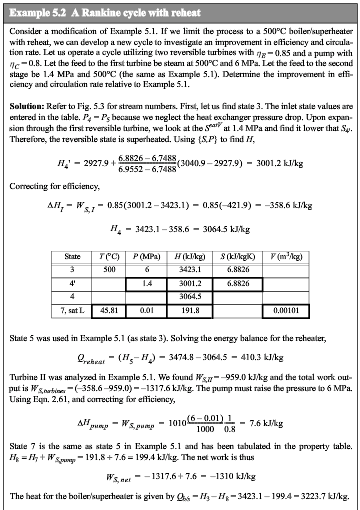 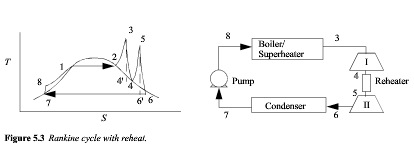 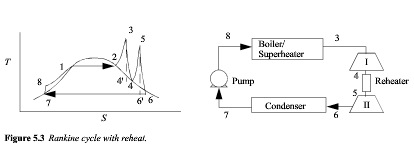 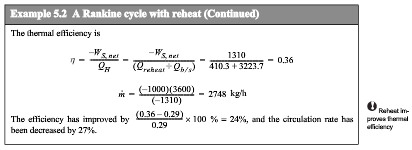 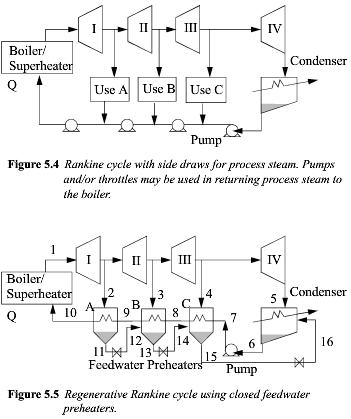 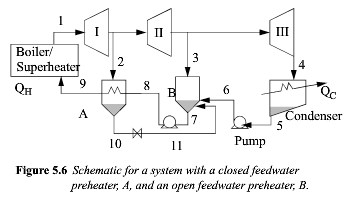 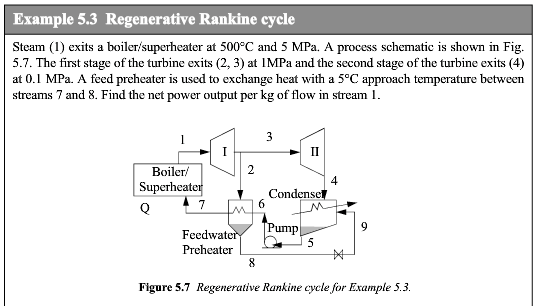 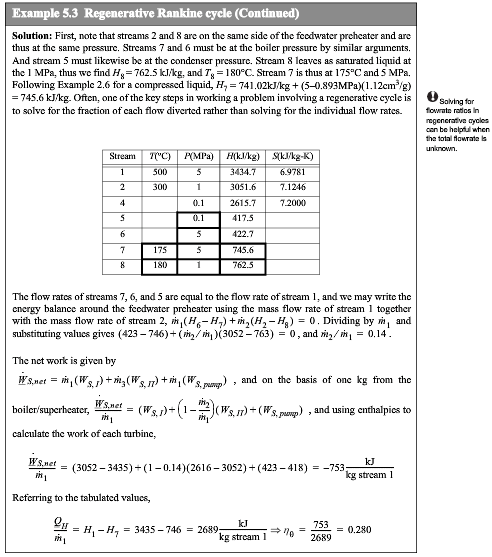 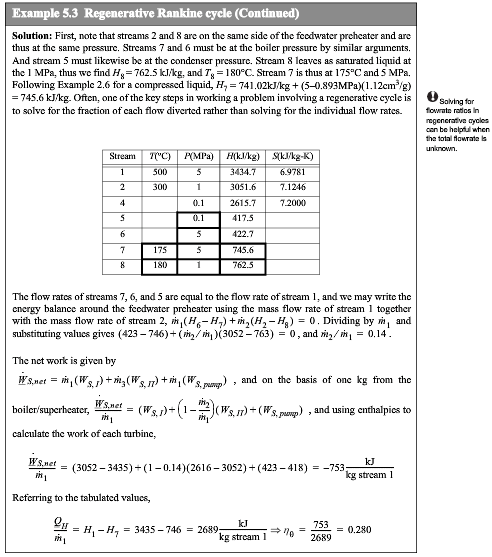 Carnot Heat Pump
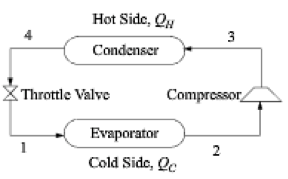 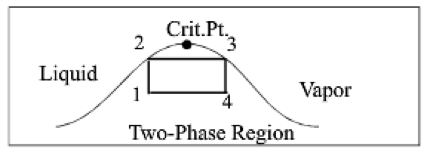 4
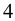 T
2
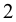 S
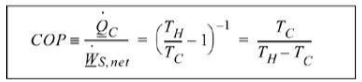 Carnot Heat Pump
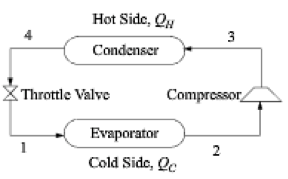 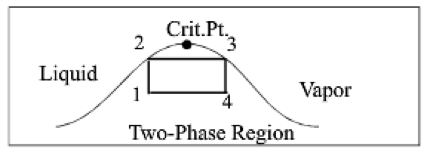 4
T
2
S
Ordinary Vapor Compression Cycle (OVCC)
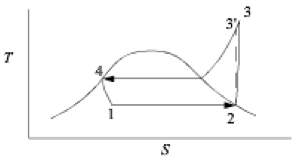 Modify so that:
-Saturated vapor enters compressor
-Saturated liquid enters throttle
-Throttle is isoenthalpic (isothermal)
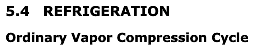 -Saturated vapor enters compressor
-Saturated liquid enters throttle
-Throttle is isoenthalpic (isothermal)
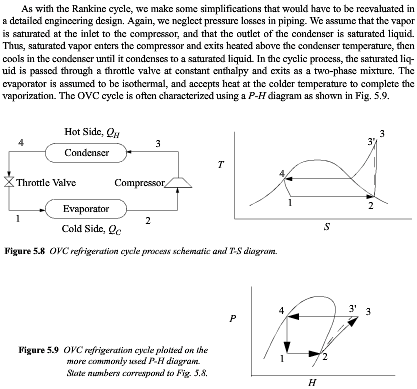 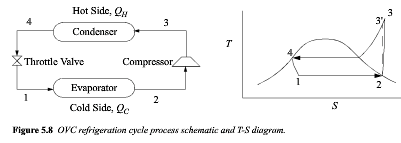 DH = 0
Throttle
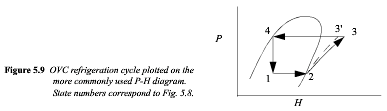 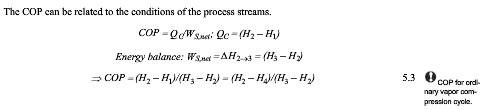 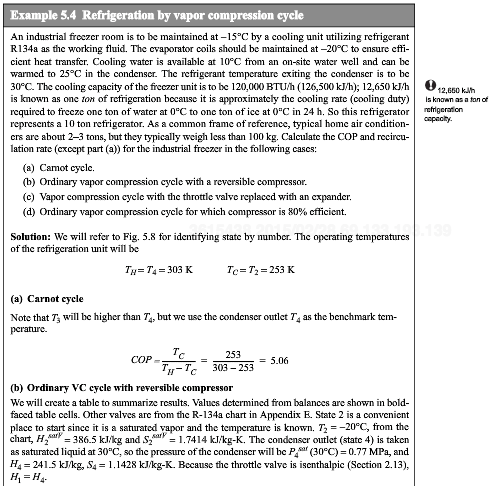 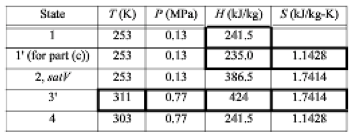 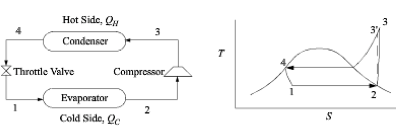 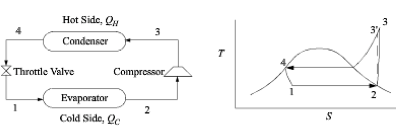 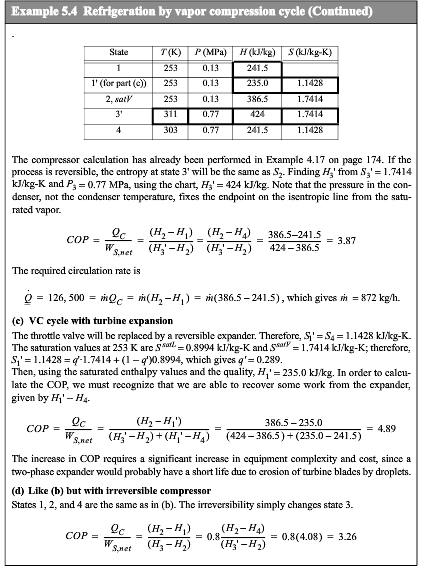 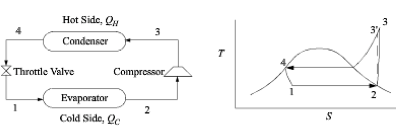 R-134a
R-12
R-22
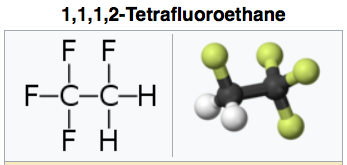 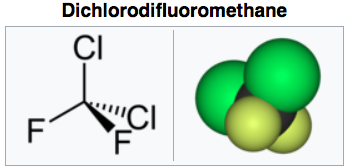 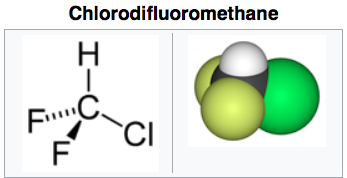 HFO1234yf
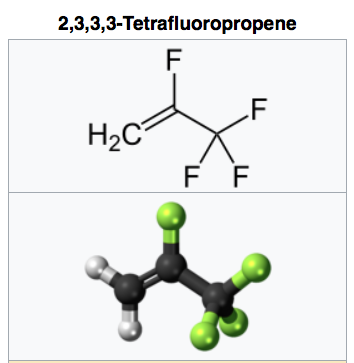 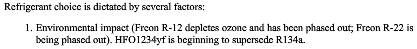 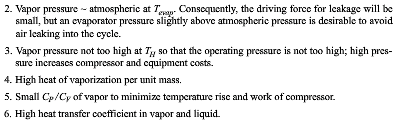 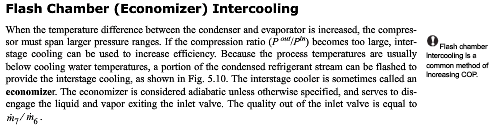 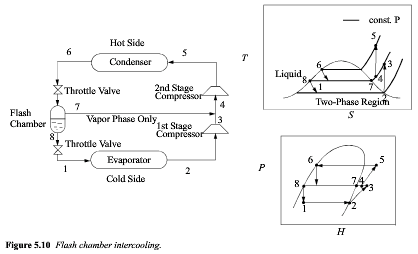 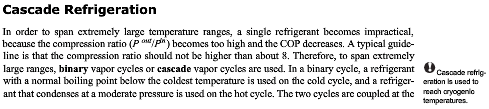 -Span large DT
-Use different refrigerants
-Compression ratio, P3/P2 < 8
Liquification of natural gas
	ammonia, ethylene, methane
-Heat transfer requires a T differential
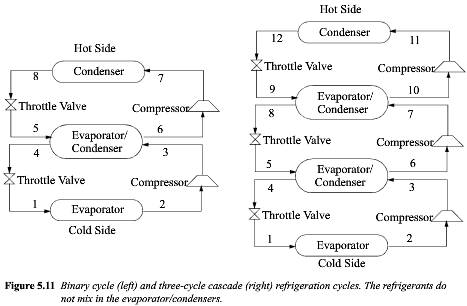 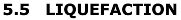 -Throttle high-pressure vapor
-Positive Joule-Thomson coefficient
	(dT/dP)H
-Expand to the 2-phase region
	liquify less than 100%
-Return vapor to compressor
-Product is liquid
-Use multistage compression
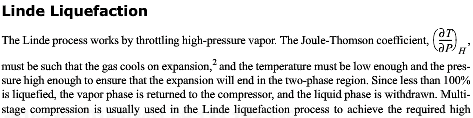 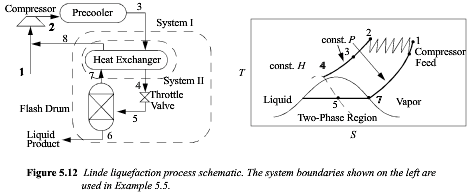 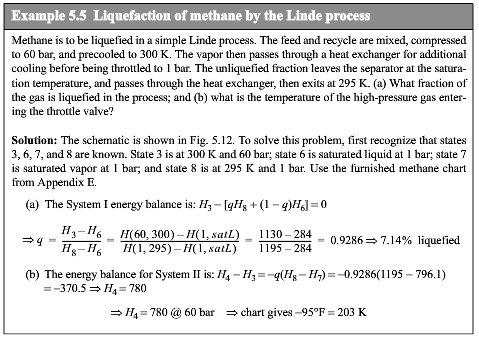 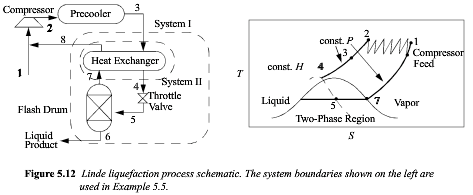 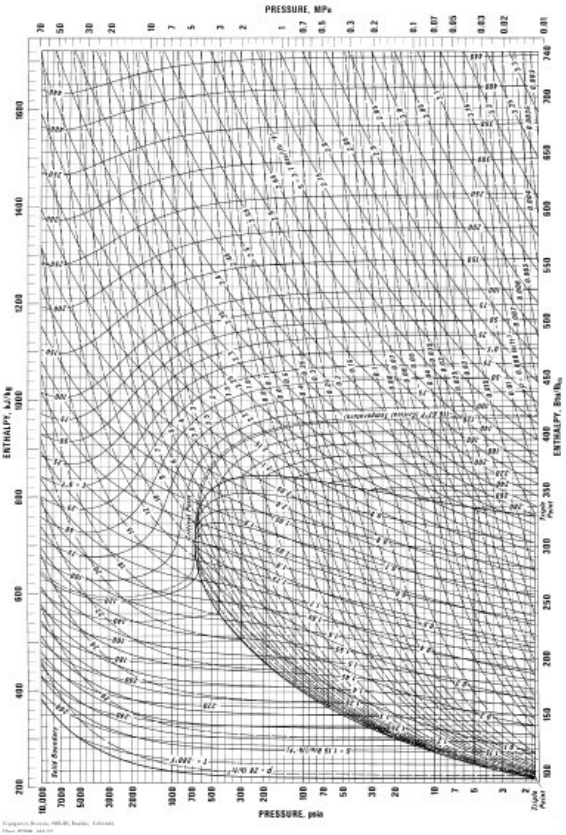 Methane
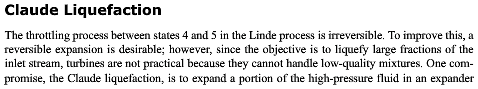 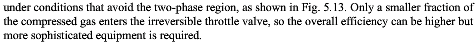 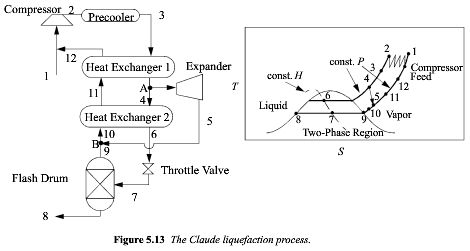 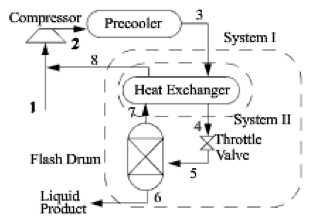